Lecture 1Getting Started
Assembled for 204217 by Kittipitch Kuptavanich
Guttag, John V. Introduction to Computation and Programming Using Python, Revised
Programming Languages
ภาษาที่ใช้ในการเขียนโปรแกรม (หรือ Programming Language) มีจำนวนมาก (หลายร้อยภาษา)
แต่ละภาษามีความเหมาะสมกับงานที่ใช้มากน้อยต่างกันไป
MATLAB เป็นภาษาที่เหมาะสมกับงานประเภทที่เกี่ยวข้องกับการคำนวณ Vector และ Matrix
C เป็นภาษาที่เหมาะสำหรับงานด้าน Data Network หรืองานที่เกี่ยวกับ Hardware
PHP เป็นภาษาที่เหมาะสำหรับงานสร้าง Web Site
Python เป็นภาษาที่เหมาะกับงานทั่วไป (General-purpose Language)
2
Guttag, John V. Introduction to Computation and Programming Using Python, Revised
Python Language
ภาษา Python มีข้อดีคือ
เป็นภาษาที่ไม่ซับซ้อนและง่ายที่จะเรียนรู้
ในระหว่าง run จะได้ Runtime Feedback ที่เป็นประโยชน์สำหรับผู้เขียนโปรแกรมในชั้นเริ่มต้น
มี Library เพิ่มเติมจำนวนมากที่สามารถดาวน์โหลดได้ โดยไม่เสียค่าใช้จ่าย เพื่อนำมาใช้เพิ่มความสามารถของ Python ในการทำงานต่างๆ
ภาษา Python เหมาะสำหรับงานเขียนโปรแกรมทุกประเภทที่ไม่เกี่ยวข้องกับการเข้าถึงระดับ Hardware โดยตรง
3
Guttag, John V. Introduction to Computation and Programming Using Python, Revised
Python Language [2]
Python เป็นภาษาในการเขียนโปรแกรมระดับสูง (like  C, C++, Perl, and Java)
There are also Low-level languages referred to as machine languages or assembly languages
Computer can only execute program in low-level language
4
A First Book of ANSI C, 4th Edition
Low-level Language
Low-level Language (ภาษาระดับต่ำ): use instructions that are directly tied to one type of computer
	ภาษาระดับต่ำใช้คำสั่งที่ขึ้นอยู่กับชนิดของเครื่องคอมพิวเตอร์
ภาษาเครื่อง (Machine Language)
ภาษาแอสเซมบลี (Assembly Language)
5
A First Book of ANSI C, 4th Edition
Machine Language
ภาษาเครื่องเป็นชุดคำสั่งที่อยู่ในรูปของเลขฐานสอง ซึ่งเป็นคำสั่งที่เครื่องคอมพิวเตอร์เข้าใจได้โดยที่ไม่ต้องมีตัวแปลภาษา ตัวอย่างเช่น

11000000000000000001000000000010
11110000000000000010000000000011
6
A First Book of ANSI C, 4th Edition
Assembly Language
เป็นภาษาที่พัฒนาต่อมาจากภาษาเครื่อง จึงมีความใกล้เคียงกับภาษาเครื่องมาก แต่ยังต้องการตัวแปลภาษา 
Assembler: ใช้สำหรับแปลภาษา Assembly ไปเป็นภาษาเครื่อง 
ตัวอย่างคำสั่งที่เขียนด้วยภาษา Assembly
7
A First Book of ANSI C, 4th Edition
Assembly Language (2)
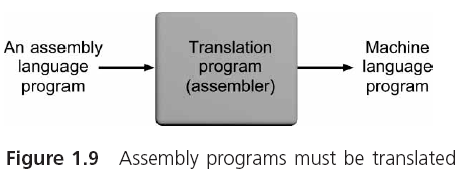 8
Think Python: How to Think Like a Computer Scientist
Interpreter vs Compiler
Two kinds of programs process high-level languages into low-level languages:
Interpreters
อ่าน Program แล้ว execute ทีละส่วน 
Compilers
อ่าน Program ทั้งหมดและแปลเป็น Machine Language ก่อนแล้ว execute ทีเดียว
9
Think Python: How to Think Like a Computer Scientist
Python Language
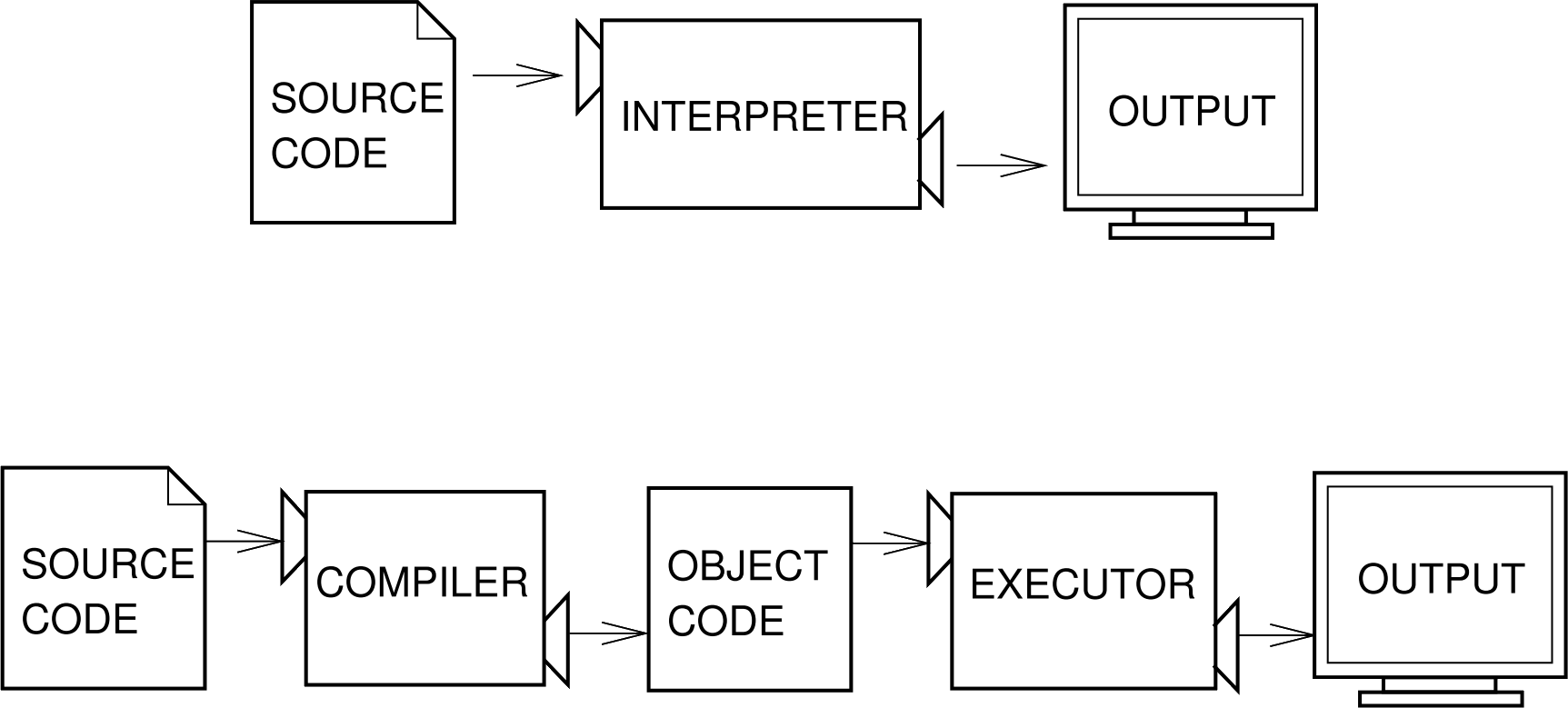 Python
Python จัดอยู่ในประเภท Interpreted Language
10
https://en.wikipedia.org/wiki/CPython
Python Interpreter
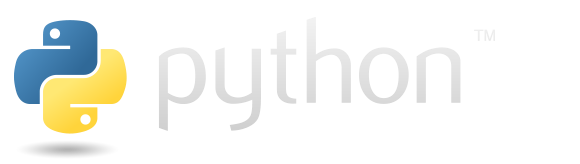 Python Interpreter ที่ใช้ใน Class นี้คือ CPython (https://www.python.org/) ซึ่งเป็น Implementation มาตรฐานอ้างอิง โดย Guido van Rossum ผู้ให้กำเนิดภาษา Python และเป็น Implementation ที่มีผู้ใช้มากที่สุด
นอกจากนี้ยังมี Python Interpreter อื่นๆ เช่น
Jython, written in Java for the JVM 
PyPy, written in RPython 
IronPython, written in C# 
โดย Interpreter ใน CPython จะมีสอง Mode คือ Command-line Mode และ Script Mode
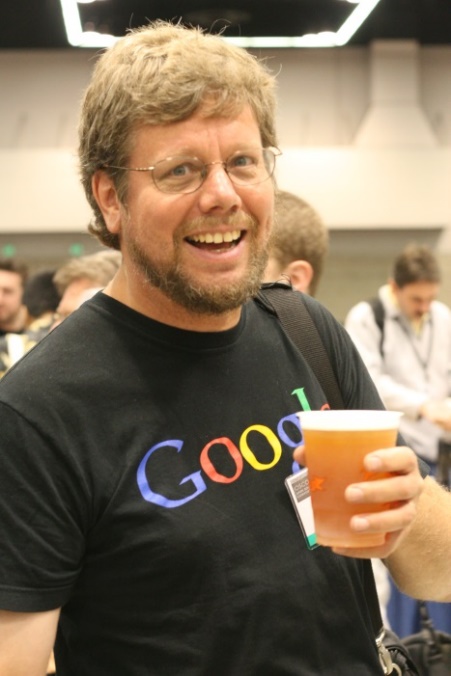 11
Think Python: How to Think Like a Computer Scientist
Interactive Mode
Python 3.4.3 (default, May  5 2015, 17:04:32)
[GCC 4.9.2] on cygwin
Type "help", "copyright", "credits" or "license" for more information. >>> print(1 + 1)2
ข้อดีของภาษาที่เป็น Interpreter 
REPL (Read-Eval-Print-Loop)
นอกจากการ install Python ลงในเครื่องแล้วเราสามารถลองใช้ Online Version ของ Python Interactive Interpreter ได้ที่ http://repl.it/languages/Python
12
Installing Python
Version 3.4
Current Release: http://www.python.org/downloads/release/python-343/
Integrated Development Environment (IDE)
Python มี built-in IDE ชื่อ IDLE
หรือสามารถใช้ Text Editor อื่นๆ 
สามารถใช้ Installation Package (Python + Cygwin + Editor etc.) ได้จาก Website ของรายวิชา
13
http://programmers.stackexchange.com/questions/206755/ide-vs-text-editor
Text Editor vs IDE
ในกระบวนวิชานี้เราใช้ IDLE ซึ่งเป็น IDE ที่มากับ package Python มาตรฐาน
Integrated Development Environment
Text Editor
Strengths 
Integrated testing
Compilation
Breakpoints/stepping through code
Integration with other services (database views), automated class diagrams
Weaknesses 
Large memory footprint
Cost
low support for code completion (intellisense features)
Strengths 
Fast
Easy to extend (macros, plugins)
Text edit functions (Ex: sublime text 2 unending keyboard shortcuts)
Weaknesses 
Need to use another service to compile
14
Think Python: How to Think Like a Computer Scientist
Basic Program Instructions
A few basic instructions appear in just about every language:
Input
Output
Math
Conditional Execution
Repetition
เราสามารถพิจารณาการเขียนโปรแกรมว่าเป็นการแบ่งปัญหาที่ใหญ่และซับซ้อน ลงเป็นปัญหาย่อยที่เล็ก และซ้อบซ้อนน้อยลง จนกว่าจะสามารถแก้ปัญหาย่อยๆ นั้นๆ ได้ ด้วยชุดคำสั่งพื้นฐานดังกล่าว
15
http://www.kosbie.net/cmu/spring-13/15-112
Python Basics
Hello World
>>> print("Hello World")
Hello World
16
http://www.kosbie.net/cmu/spring-13/15-112
Python Comments
Comments
>>> print("Hello World") 	# this is a comment	
Hello World
>>> # Another comment
>>>
23 ''' this is also
24 A comment  (script mode only)'''
25 
26 """ double quotes and single quotes 
27 are the same"""
17
http://www.kosbie.net/cmu/spring-13/15-112
Line Delimiter
ในภาษา python ไม่จำเป็นต้องมีเครื่องหมายแสดงการจบบรรทัด (ใน C ใช้ ;)
Python ใช้การขึ้นบรรทัดใหม่ (NEWLINE) เป็นการแยกคำสั่งแต่ละบรรทัด
หากจำเป็นต้องเขียน expression ข้ามบรรทัด ทำได้โดยการใช้เครื่องหมาย backslash \ หรือ วงเล็บ ()
>>> 1 + 3 + 4 \
    + 5
13
>>> (1 + 3 + 4
     + 5)
13
Explicit line joining
Implicit line joining
18
http://www.kosbie.net/cmu/spring-13/15-112
Syntax, Runtime and Logical Errors
Syntax Errors (Compile - Time Errors)
>>> print("Uh oh!) 	# ERROR!  Untrue!!!
SyntaxError: EOL while scanning string literal


Runtime Errors ("Crash")
>>> print(1 / 0)  	# ERROR!  Division by zero!
ZeroDivisionError: integer division or modulo by zero

 
Logical Errors(Compiles and Runs, but is Wrong!)
>>> print("2 + 2 = 5")  	# ERROR!  Untrue!!!
2 + 2 = 5
19
http://www.kosbie.net/cmu/spring-13/15-112
Basic Console Output
01 # Basic print() Function
02 print("1: Carpe")
03 print("diem")
04 
05 # Print on the Same Line
06 print("2: Carpe", end="")
07 print("diem")
08  
09 # Print Multiple Items
10 print("3: Carpe", "diem")
1: Carpe
diem
2: Carpediem
3: Carpe diem
20
c
=
2
2
c
=
=
http://www.kosbie.net/cmu/spring-13/15-112
Basic Console Output [2]
การหาด้านตรงข้ามมุมฉากของสามเหลี่ยม (Hypotenuse)
c = ?
a = 3
b = 4
03 # Compute the hypotenuse of a right triangle
04 a = 3
05 b = 4
06 c = ((a ** 2) + (b ** 2)) ** 0.5
07 print("side a =", a)
08 print("side b =", b)
09 print("hypotenuse c = {0:.2f}".format(c))
21
http://www.kosbie.net/cmu/spring-13/15-112
Basic Console Input
# String with input()
>>> name = input("Enter your name: ")
Enter your name: Jon Snow
>>> print("Your name is:", name)
Your name is: Jon Snow
 
# Number with input() (error!)
>>> x = input("Enter a number: ")
Enter a number: 6
>>> print("One half of", x, "=", x / 2)
TypeError: unsupported operand type(s) for /: 'str' and 'int'
 
# Number with input() and int()
>>> x = int(input("Enter a number: "))
Enter a number: 6
>>> print("One half of", x, "=", x / 2)
One half of 6 = 3.0
ฟังก์ชัน input() จะอ่านทีละบรรทัดจนพบ newline character '\n'
22
http://www.kosbie.net/cmu/spring-13/15-112
Importing Modules
# Fails
>>> print(math.sqrt(5))
NameError: name 'math' is not defined

# Work
>>> import math
>>> print(math.sqrt(5))
2.23606797749979
 
>>> help(math.sqrt)	# Also try dir(math) and help(math)
Help on built-in function sqrt in module math:
 
sqrt(...)
    sqrt(x)
    
    Return the square root of x.
กรณี built-in Module ใช้ 
dir(__builtins__)
หรือ
help(print)
23
https://docs.python.org/3.4/library/math.html
Math Functions
24
http://www.kosbie.net/cmu/spring-13/15-112
Getting Started with Variables
# Define a variable and use it
>>> x = 3
>>> print(x)
3
 
# Same, but with a nicer UI
>>> x = 3
>>> print("x =", x)
x = 3
 
# Use a variable without defining it
>>> print("yikes =", yikes)
NameError: name 'yikes' is not defined
25
http://www.kosbie.net/cmu/spring-13/15-112
Getting Started with Variables [2]
# Assigning and re-assigning
>>> x = 3
>>> print("x =", x)
x = 3
>>> x = 4
>>> print("x =", x)
x = 4
# Using two variables
>>> x = 3
>>> y = 4
>>> print("x =", x)
x = 3
>>> print("y =", y)
y = 4
>>> print("x + y =", x + y)
x + y = 7
26
http://www.kosbie.net/cmu/spring-13/15-112
Getting Started with Functions
27
http://www.kosbie.net/cmu/spring-13/15-112
Function Basics
# functions with no parameters
>>> def do_something():
        print("Hello")
 
>>> do_something()
Hello
>>> do_something()
Hello
 
# functions with one parameter
>>> def print_square(x):
        print(x, "** 2 =", (x * x))
 
>>> print_square(2)
2 ** 2 = 4
>>> print_square(3)
3 ** 2 = 9
28
Think Python: How to Think Like a Computer Scientist
Function Call
เราสามารถเรียกใช้ฟังก์ชันจากใน script ได้โดยตรง
01 #!/usr/bin/env python3
02 
03 def hypotenuse(a, b):
04     h = ((a ** 2) + (b ** 2)) ** 0.5
05     return h
06 
07 s1 = int(input("input a: "))
08 s2 = int(input("input b: "))
09 h = hypotenuse(s1, s2)
10
11 print("hypotenuse = {0:.2f}".format(h))
หากไม่มีการเรียกใช้ฟังก์ชันที่สร้างขึ้นมา เมื่อ run Script ก็จะไม่มีการดำเนินการใดๆ 
ในภาษา Python การเรียกใช้ฟังก์ชันหรือ Function Call จะต้องเกิดขึ้นหลังจาก Function Definition เสมอ
29
Think Python: How to Think Like a Computer Scientist
Function Call [2]
Python ไม่ได้จำกัดให้ใช้ชื่อ main() 
แต่เป็นชื่อ function หลักในภาษาอื่นๆ
การใช้ชื่อ main() ทำให้เข้าใจหน้าที่ของฟังก์ชันทันทีที่เห็น
โดยปกติแล้ว ในโปรแกรมหนึ่งๆ จะต้องทำงานกับหลายๆ ฟังก์ชัน การนำคำสั่งดำเนินการหลักไว้ที่ส่วนท้ายสุดของไฟล์ อาจจะไม่สะดวกต่อการอ่านและแก้ไข
เราสามารถนำคำสั่งดำเนินการหลักรวมไว้ในฟังก์ชัน main() ด้านบน
แล้วเรียกใช้main() ที่ส่วนล่างสุดของโปรแกรม
02 def main():		
03     s1 = int(input("input a: "))
04     s2 = int(input("input b: "))
05     h = hypotenuse(s1, s2)
06     print("hypotenuse = {0:.2f}".format(h))
07 
08 def hypotenuse(a, b):
09     h = ((a ** 2) + (b ** 2)) ** 0.5
10     return h
11     
12 main()	# เรียกใช้ฟังก์ชันใน global scope
30
http://www.kosbie.net/cmu/spring-13/15-112
Function Examples
01 # functions with multiple parameters
02 def printSum(x, y):
03     print(x, "+", y, "=", x + y)
04 
05 
06 printSum(2, 3)
07 printSum(3, 4)
08 
09 
10 # int functions (Functions that return a value)
11 def square(x):
12     return x * x
13 
14 
15 print(square(3))
16 print(square(4))
17 x = square(3) + square(4)
18 print(x)
2 + 3 = 5
3 + 4 = 7
9
16
25
31
http://www.kosbie.net/cmu/spring-13/15-112
Function Examples [2]
01 # Functions calling other functions
02 def square(x):
03     return x * x
04 
05 
06 def printSquare(x):
07     print(x, "** 2 =", square(x))
08 
09 printSquare(3)
10 printSquare(4)
3 ** 2 = 9
4 ** 2 = 16
32
http://www.kosbie.net/cmu/spring-13/15-112
Function Examples [3]
01 # Some other return types
02 def cubeRoot(d):
03     return d ** (1.0 / 3.0)
04 
05 
06 def isPositive(x):
07     return (x > 0)
08 
09 print(cubeRoot(8))
10 print(isPositive(8))
11 print(isPositive(-8))
2.0
True
False
33
http://www.kosbie.net/cmu/spring-13/15-112
Function Examples [4]
01 # Local variables
02 def min_squared(x,y):
03     smaller = min(x,y)
04     return smaller * smaller
05 
06 print(min_squared(3,4))
07 print(min_squared(4,3))
9
9
10 def is_even_positive(x):		# Another example:
11     is_even = ((x % 2) == 0)
12     is_positive = (x > 0)
13     return (is_even and is_positive)
14 
15 print(is_even_positive(-2))
16 print(is_even_positive(-1))
17 print(is_even_positive(0))
18 print(is_even_positive(1))
19 print(is_even_positive(2))
False
False
False
False
True
34
http://www.kosbie.net/cmu/spring-13/15-112
Function Examples [5]
01 # Parameter and Local variable scope
02 def add_one(x):
03     x = x + 1
04     print("in add_one, x =", x)
05     return x
06 
07 x = 5
08 print("first, x =", x)
09 result = add_one(x)
10 print("calling add_one(x) returned:", result)
11 print("and now x =", x)
first, x = 5
in add_one, x = 6
calling add_one(x) returned: 6
and now x = 5
14 def print_n():	 # Another example / Globals
15     print(n)
16 # n not local -- so it is global (bad idea!!!)
17 
18 n = 5
19 print_n()
5
35
http://www.kosbie.net/cmu/spring-13/15-112
Function Examples [6]
01 # Test functions
02 def min_squared(x, y):
03     smaller = min(x, y)
04     return smaller * smaller
05 
06 
07 def test_min_squared():
08     print("Testing min_squared... ")
09     assert(min_squared(2, 3) == 4)
10     assert(min_squared(3, 2) == 4)
11     print("Passed all tests!")
12 
13 
14 test_min_squared()
min_sq.py
Testing min_squared...
Passed all tests!
36
Think Python: How to Think Like a Computer Scientist
Writing Modules
ฟังก์ชันที่เราเขียนขึ้นใน Script หนึ่งๆ สามารถนำไปใช้ในScript อื่นๆ ได้ โดยการใช้คำสั่ง import ในลักษณะเดียวกับการ "import math" Module
Script ที่เราเขียนฟังก์ชันต่างๆ ไว้ เมื่อเรียกใช้งานจากอีก Script ก็ถือเป็น module เช่นกัน
import min_sq			# ใช้คำสั่ง import ตามด้วยชื่อไฟล์
				# โดยไม่ต้องใส่ .py
ชื่อ Module ต้องตรงกับชื่อไฟล์ (ตัวพิมพ์เล็ก และ underscore)
37
Think Python: How to Think Like a Computer Scientist
Writing Modules [2]
ทั้งนี้หากในไฟล์ min_sq.py หากมีชุดคำสั่งอื่นๆ นอกเหนือจาก Function Definition ใน Global Scope
เช่น การเรียกใช้ฟังก์ชันเพื่อการทำ testing test_min_square() หรือการเรียกใช้ฟังก์ชัน main() หรือ ชุดคำสั่งเหล่านั้นก็จะถูกเรียกใช้งานไปด้วยเมื่อมีการ import
ได้ Output ที่ User ไม่ต้องการ (User เพียงต้องการเรียกใช้ฟังก์ชัน)
เราสามารถป้องกันการถูกเรียกใช้งานดังกล่าว โดยการตั้งเงื่อนไขให้ชุดคำสั่งดังกล่าว ถูกเรียกใช้ในกรณีที่ Script ถูก run โดยตรงเท่านั้น (ไม่ถูก run ในกรณี import) ดังแสดงด้านล่าง
26 if __name__ == '__main__':
27     main()
38
References
Guttag, John V. Introduction to Computation and Programming Using Python, Revised
Allen B. Downey Think Python:How to Think Like a Computer Scientist  
Gary J. Bronson A First Book of ANSI C, 4th Edition 
https://en.wikipedia.org/wiki/CPython
https://docs.python.org/3/reference/lexical_analysis.html
http://www.kosbie.net/cmu/spring-13/15-112/handouts/notes-getting-started.html
http://www.kosbie.net/cmu/spring-13/15-112/handouts/notes-writing-functions.html
39